Hohensalzburg Fortress
National Opera and Ballet of Belarus
Historic Center of Bruges
Sofia Land
Prague Orloj
Little Mermaid Statue
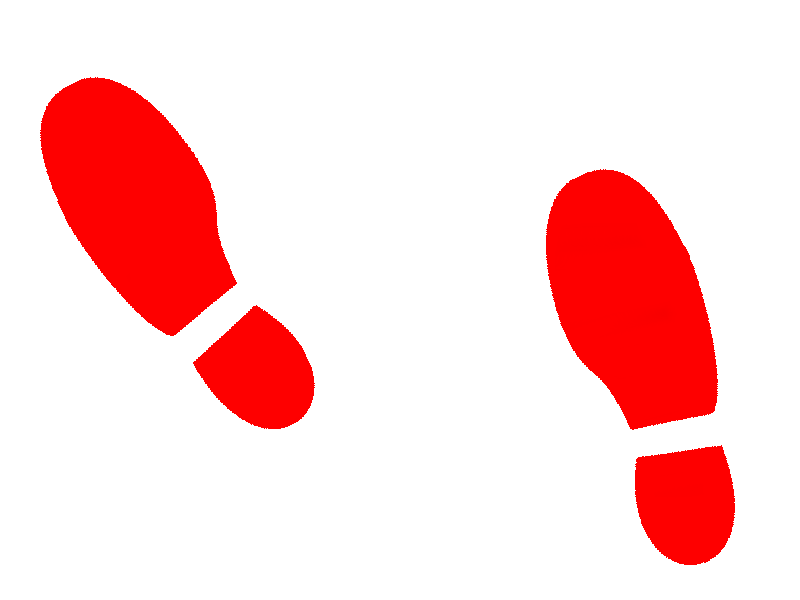 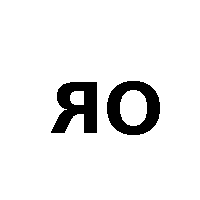 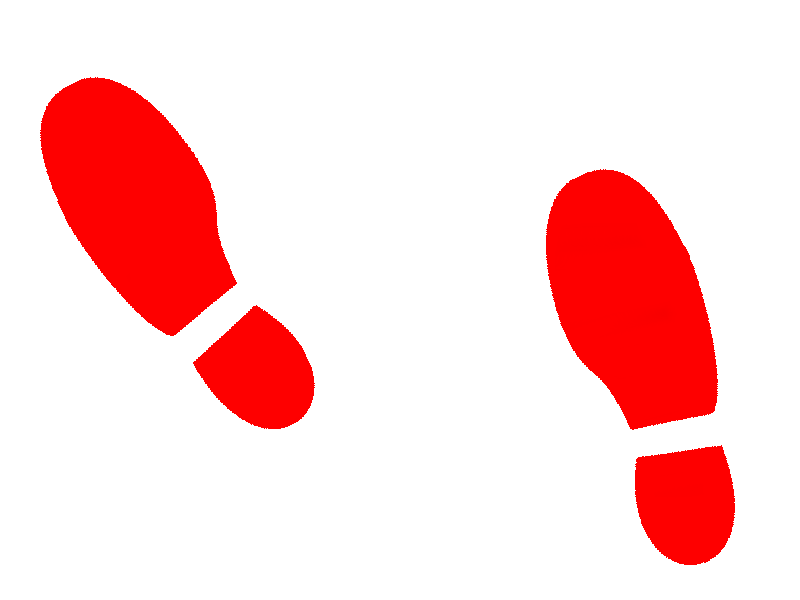 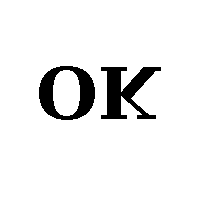 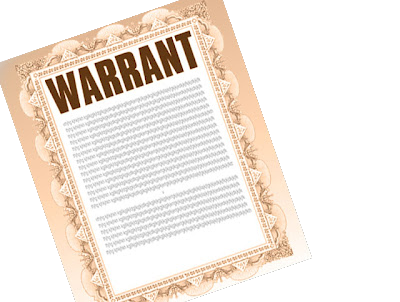 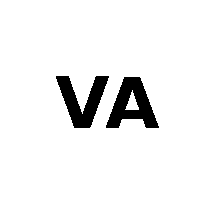 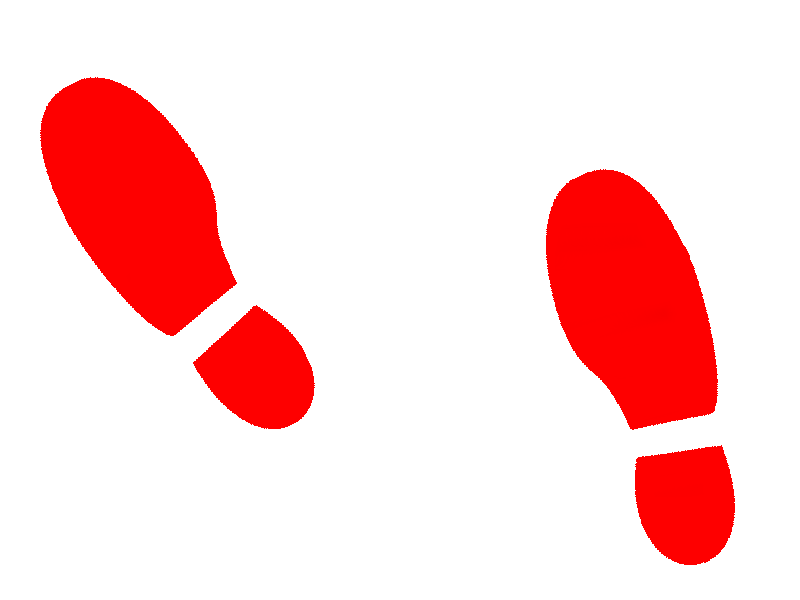 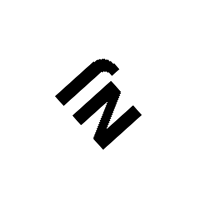 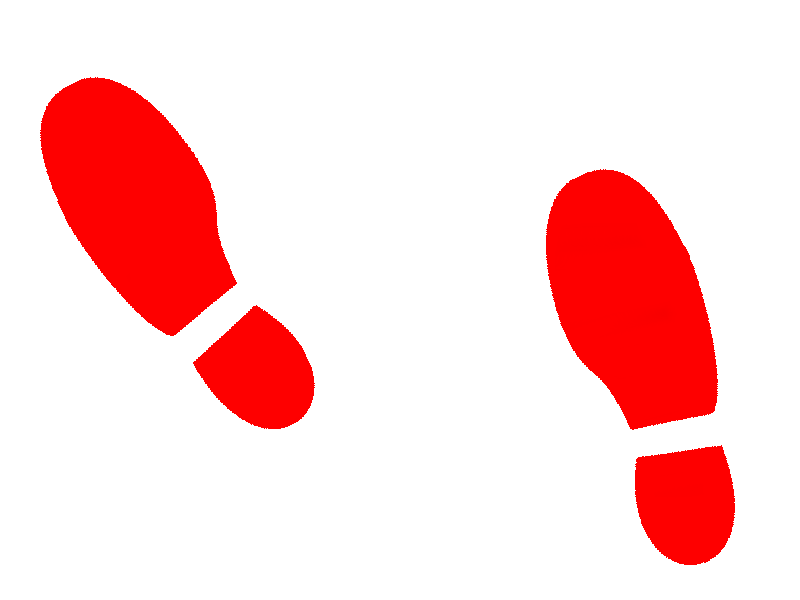 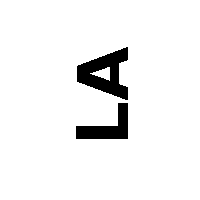 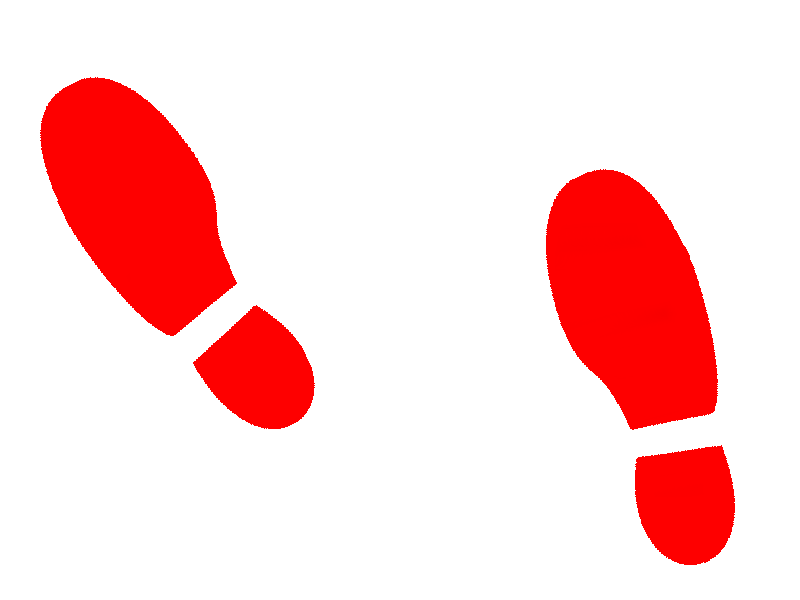 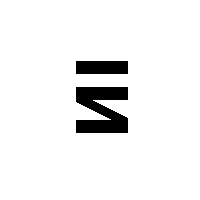 Historic Center of Tallinn
Finlandia Hall
Eiffel Tower
Schloss Neuschwanstein
The Acropolis
Buda Castle
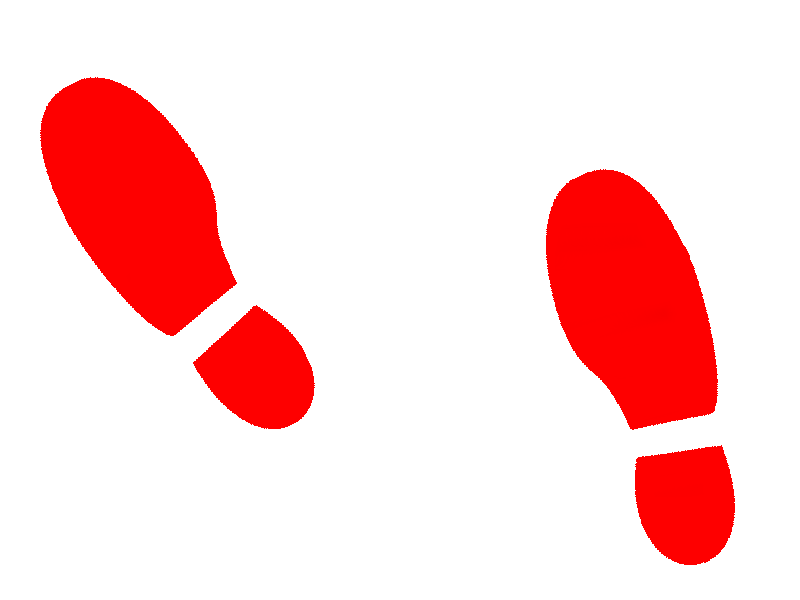 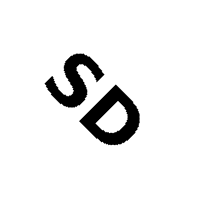 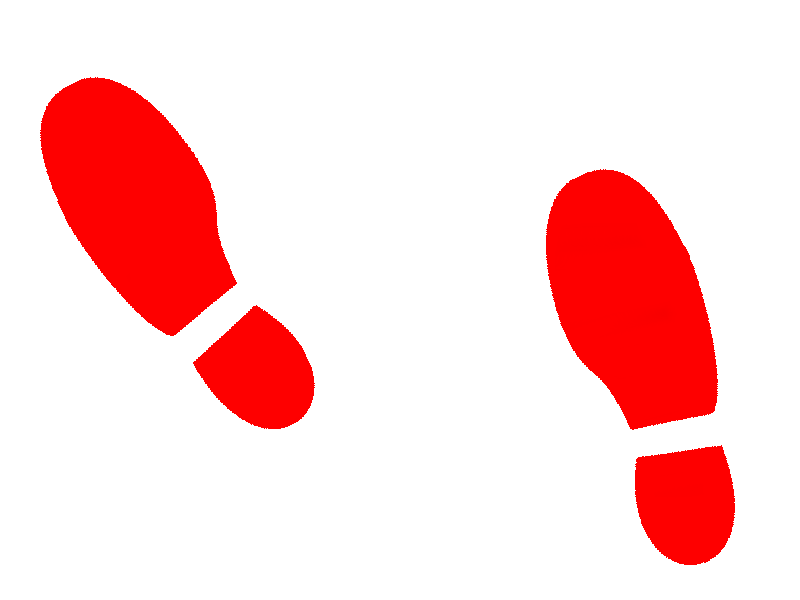 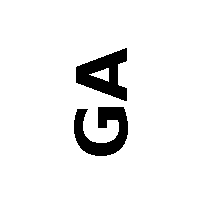 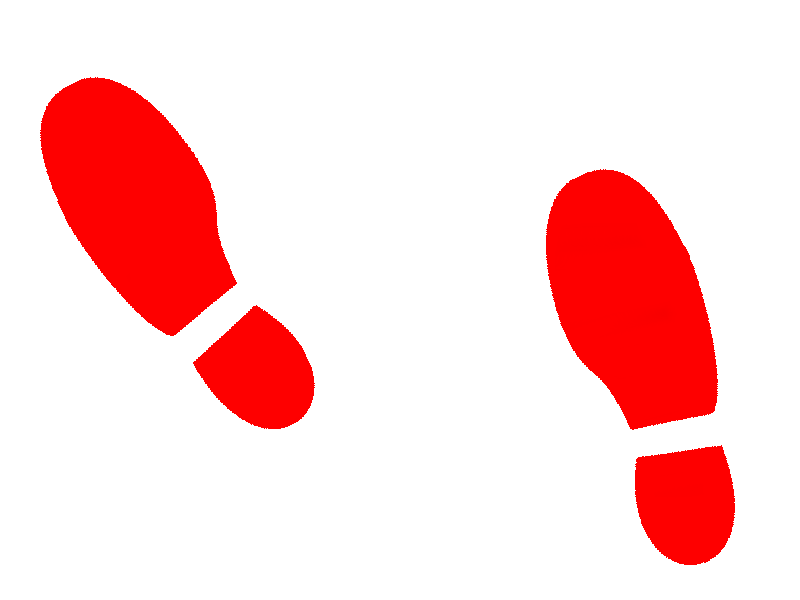 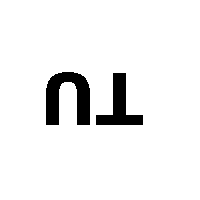 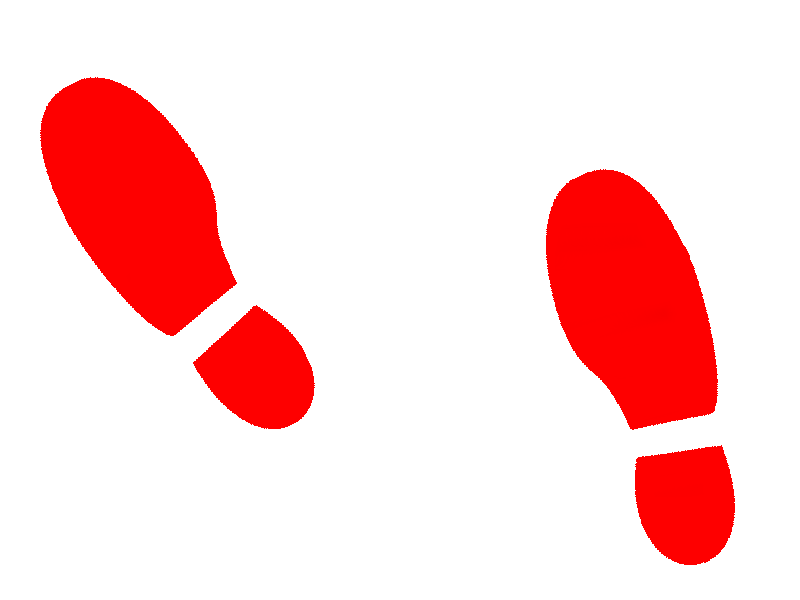 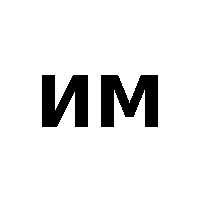 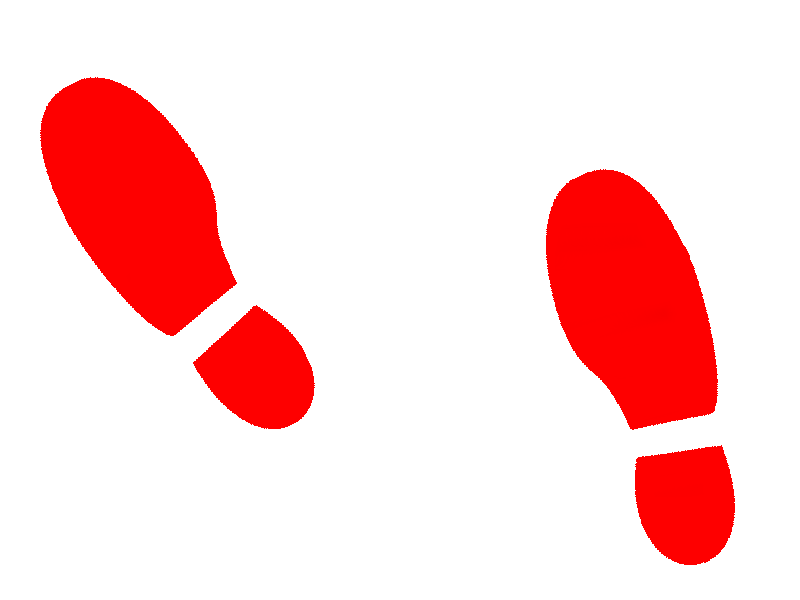 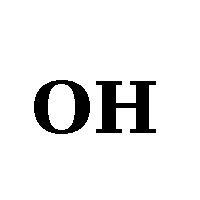 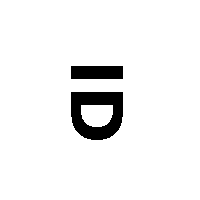 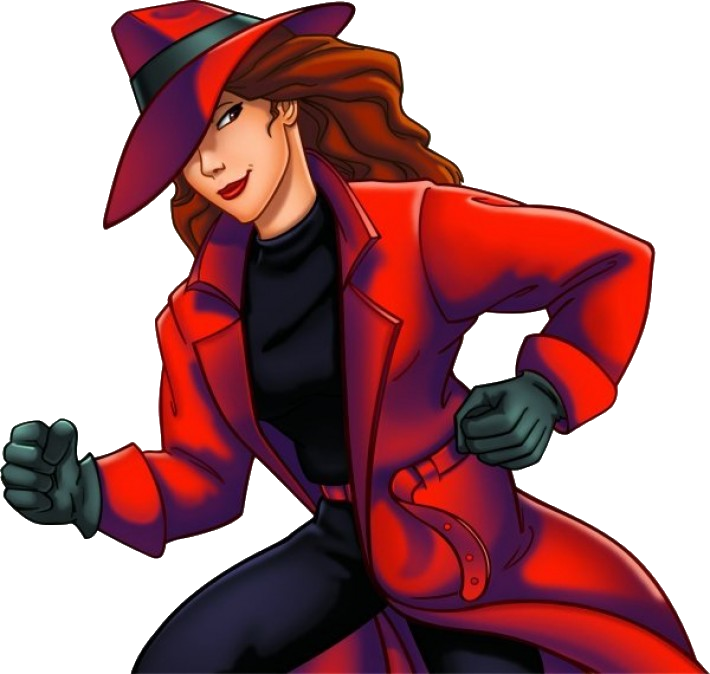 The Colosseum
Riga Motor Museum
Historic Center of Vilnius
Grand Ducal Palace
Chișinău Nativity Cathedral
Van Gogh Museum
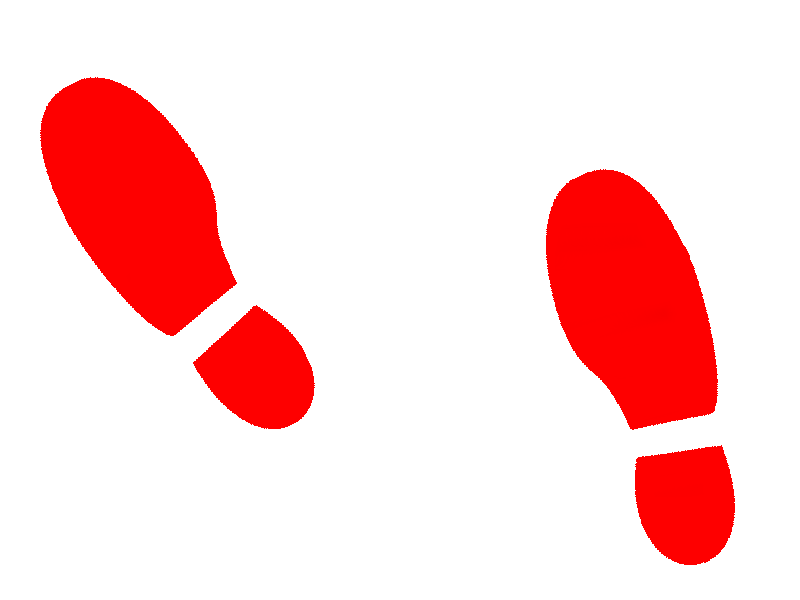 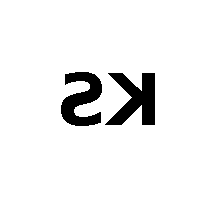 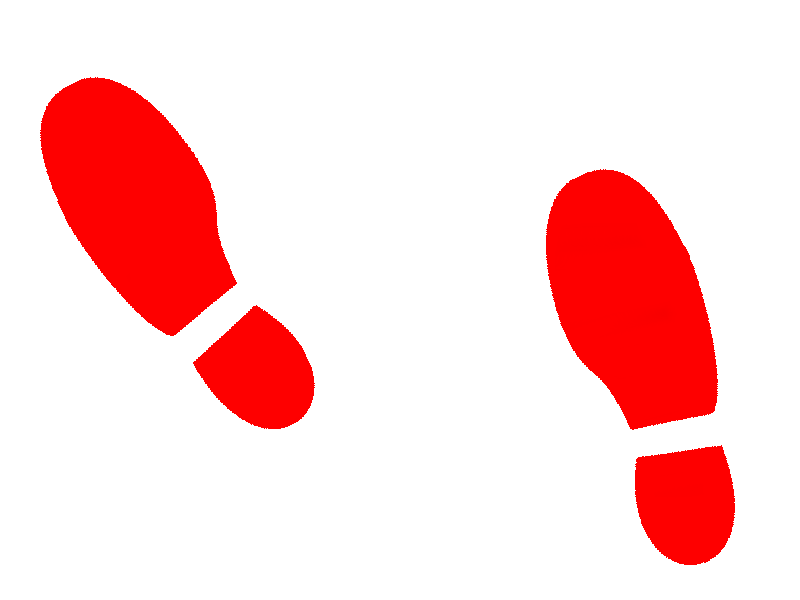 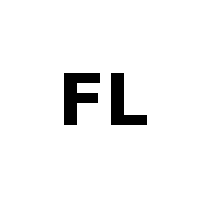 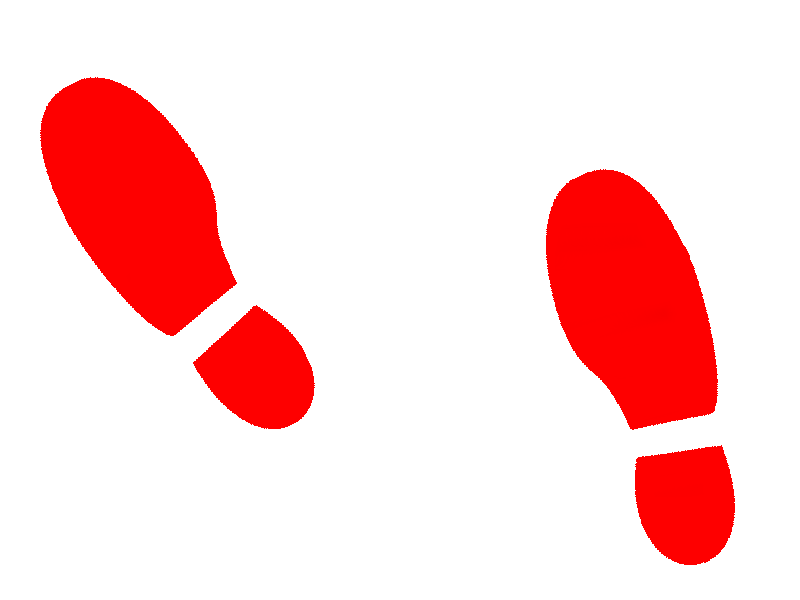 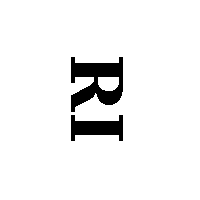 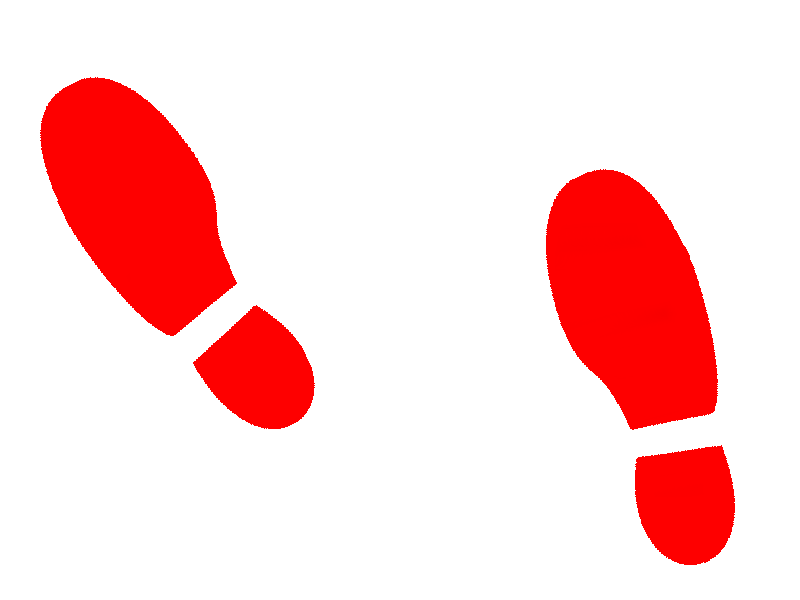 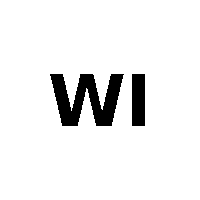 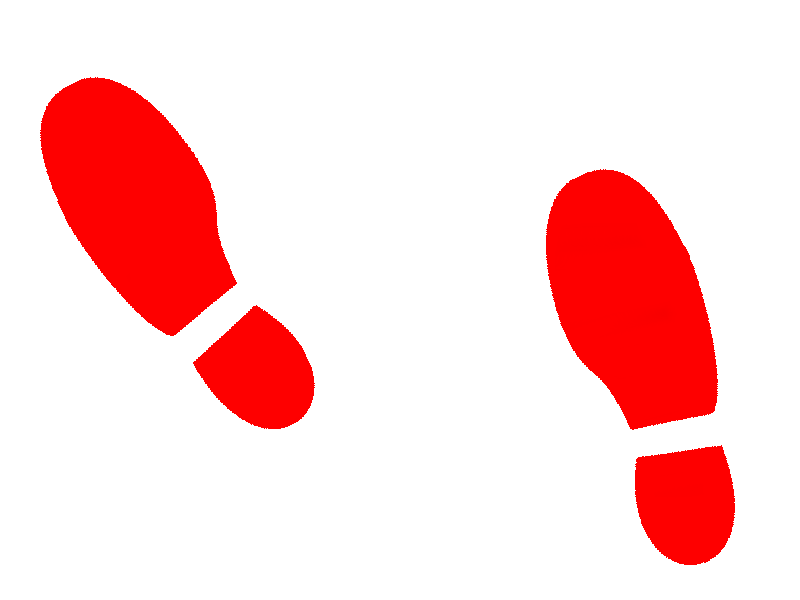 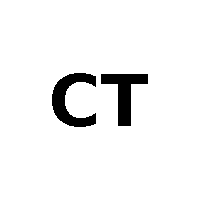 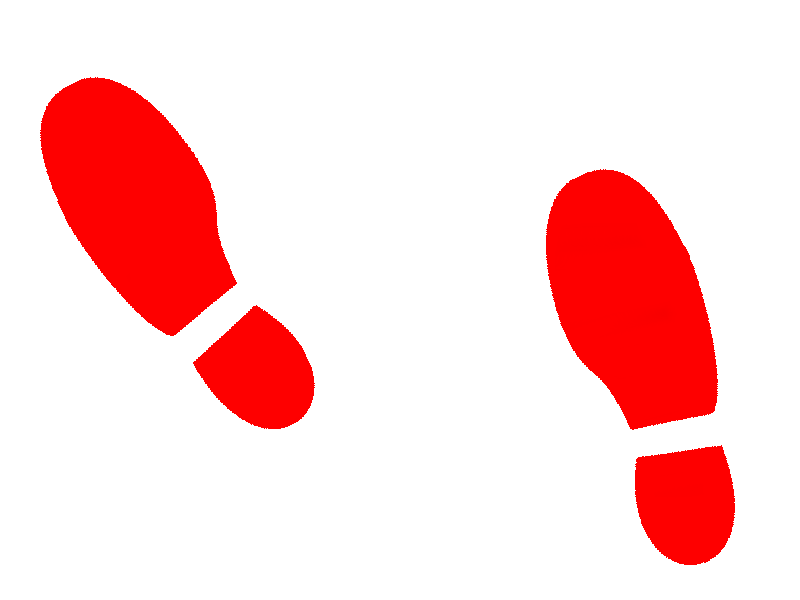 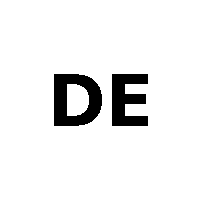 Oslofjord
Wieliczka Salt Mine
Torre Vasco da Gama
The Danube Delta
The Kremlin
Nikola Tesla Museum
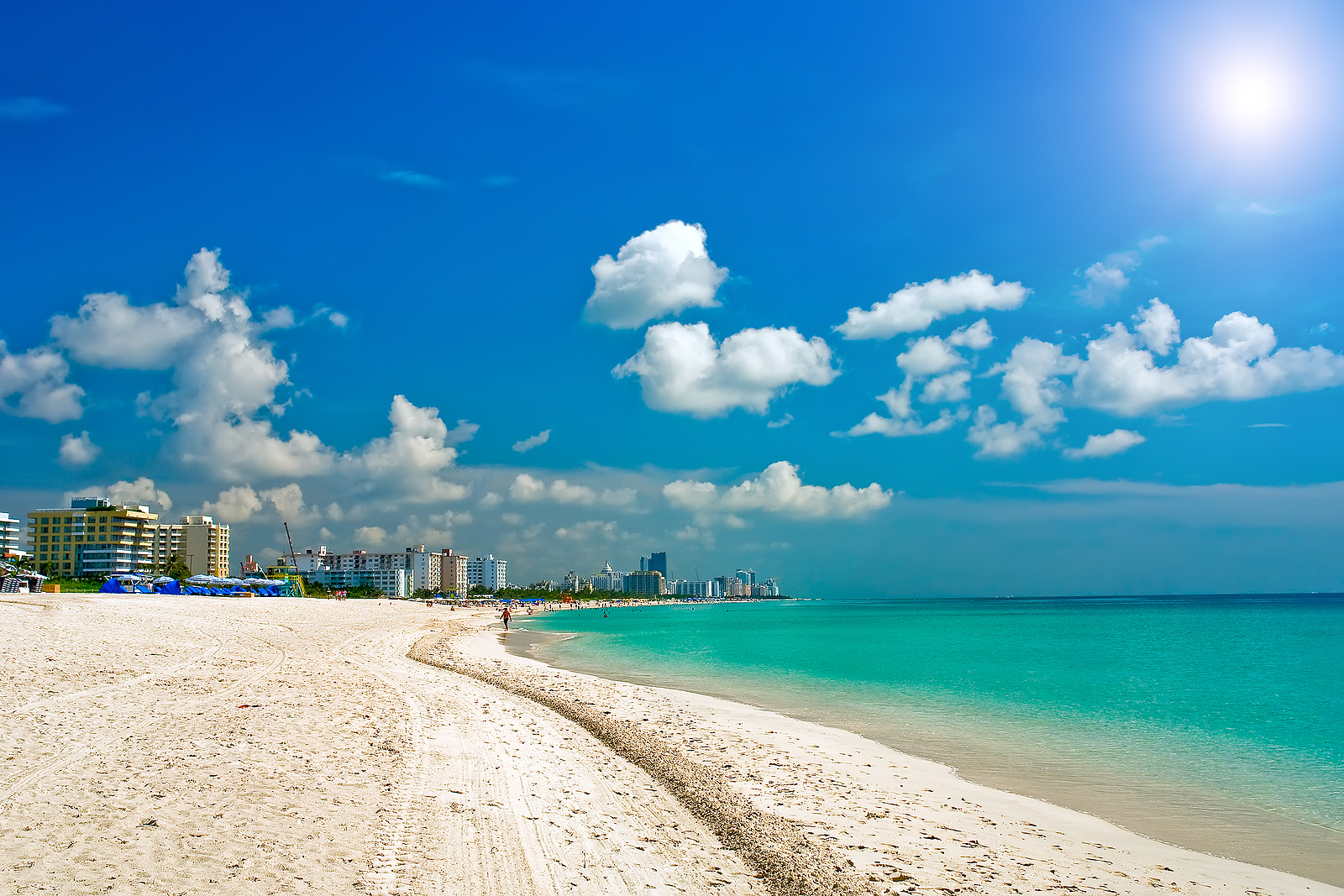 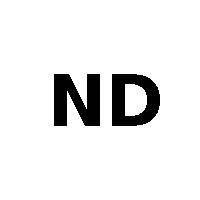 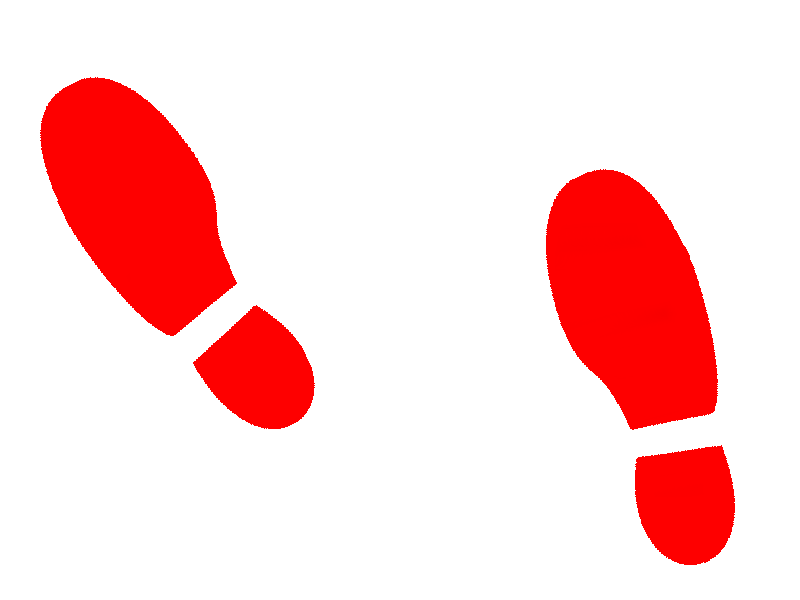 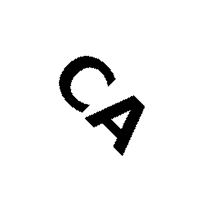 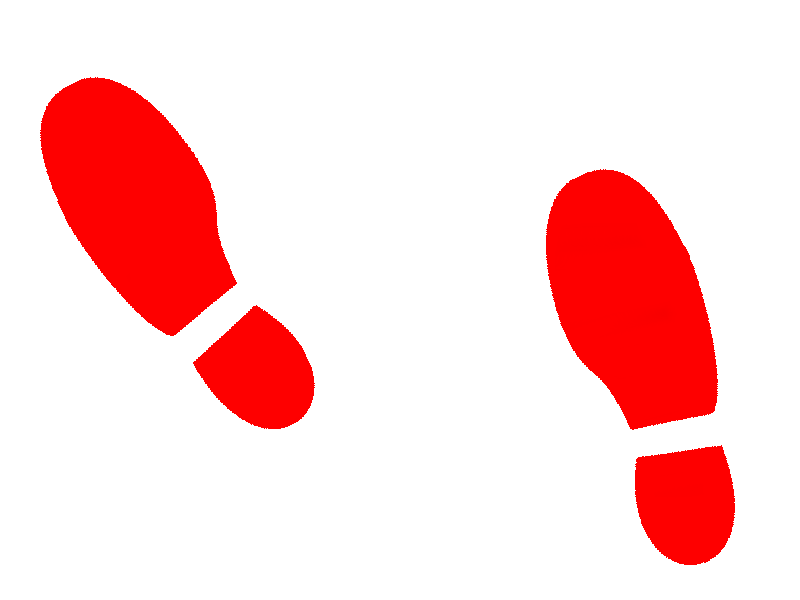 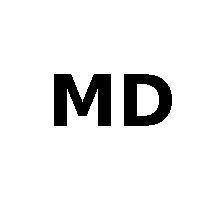 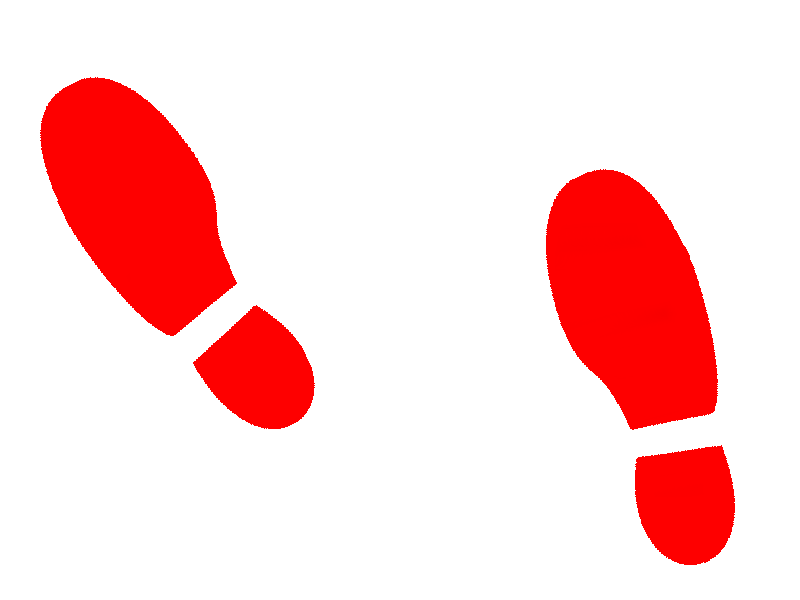 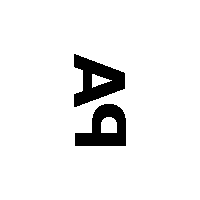 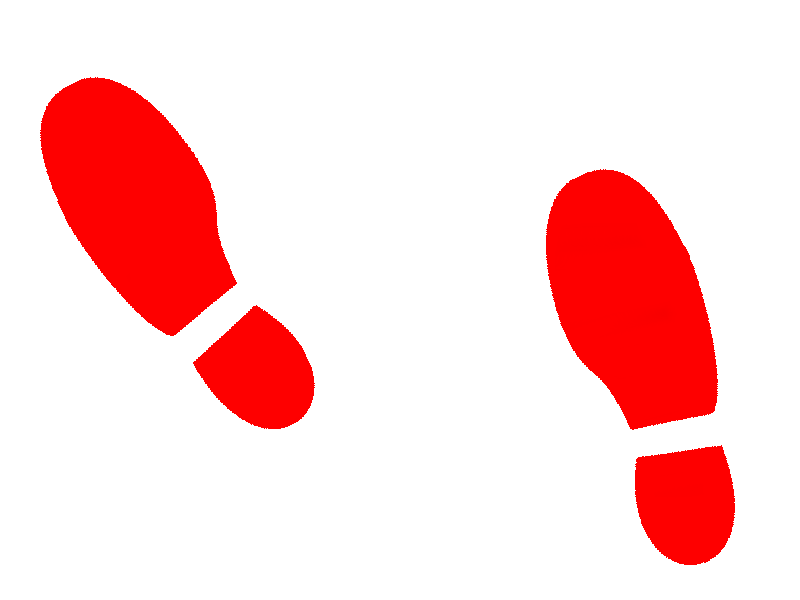 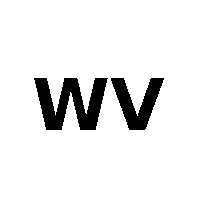 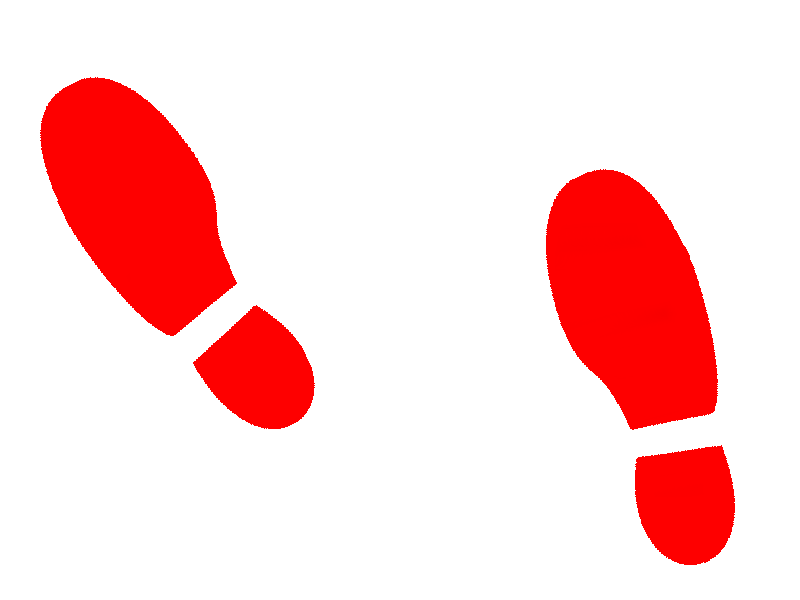 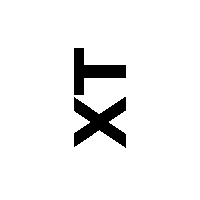 Bratislavský Hrad
Sagrada Familia
Nobel Museum
Large Hadron Collider
Chernobyl
Big Ben
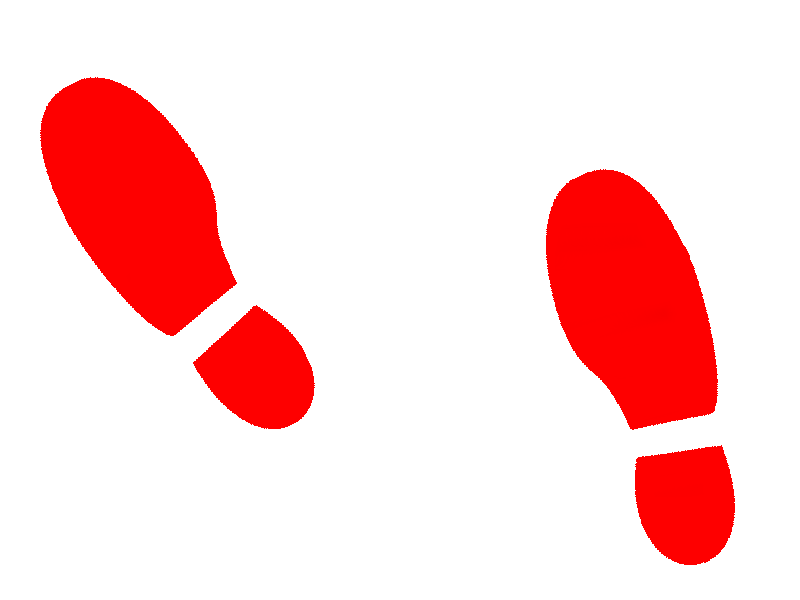 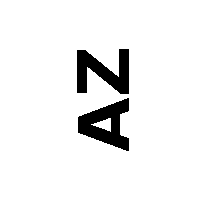 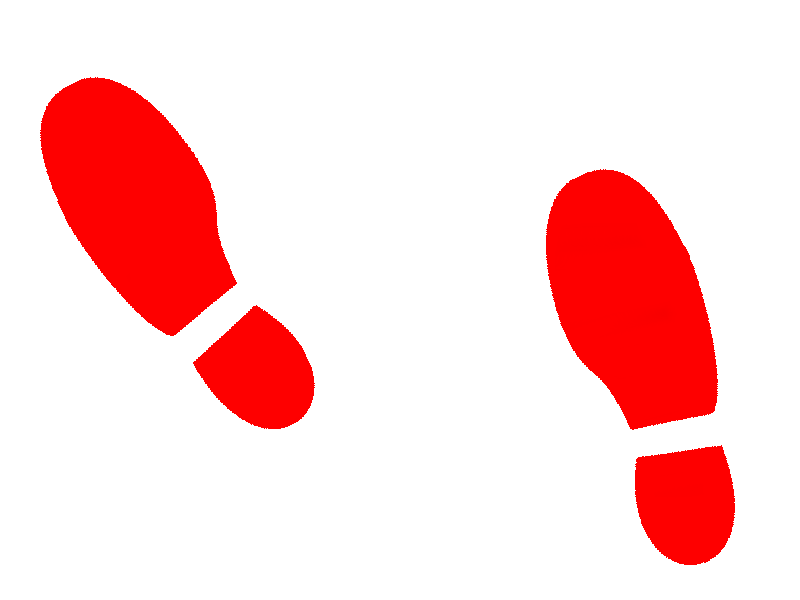 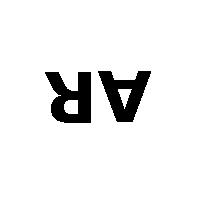 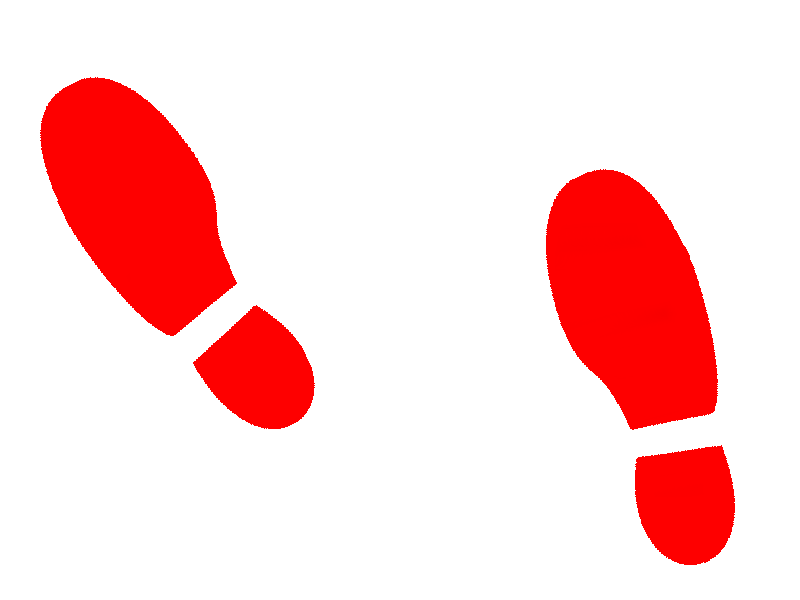 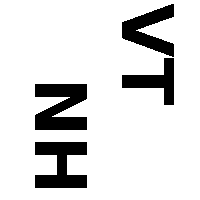 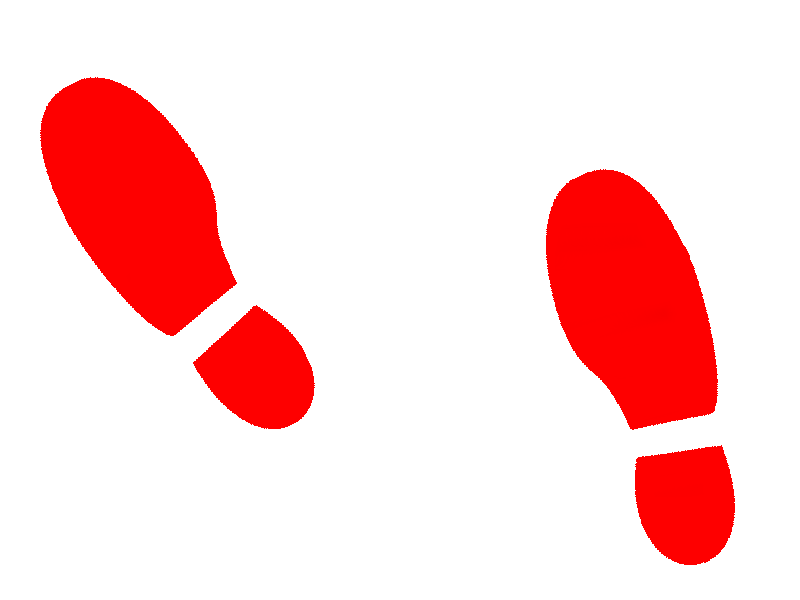 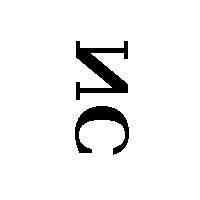 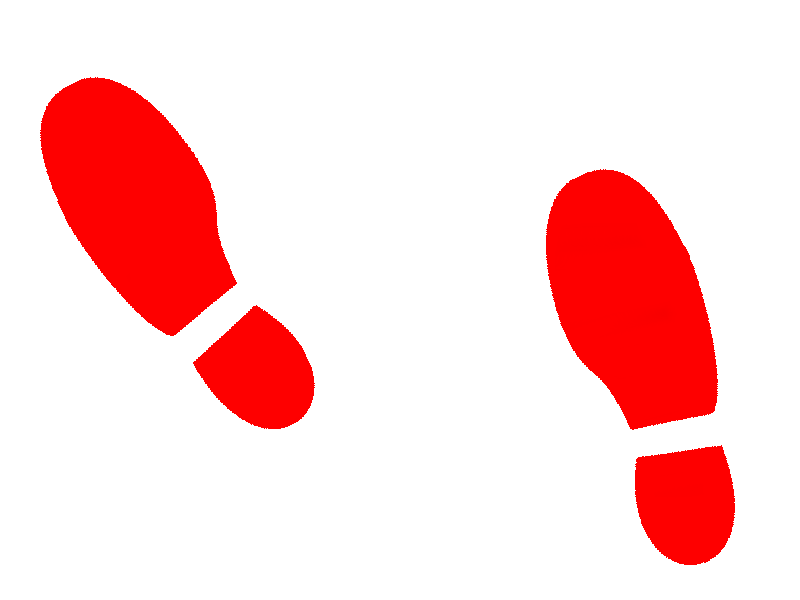 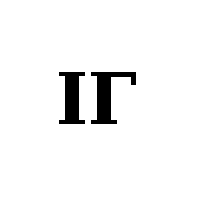 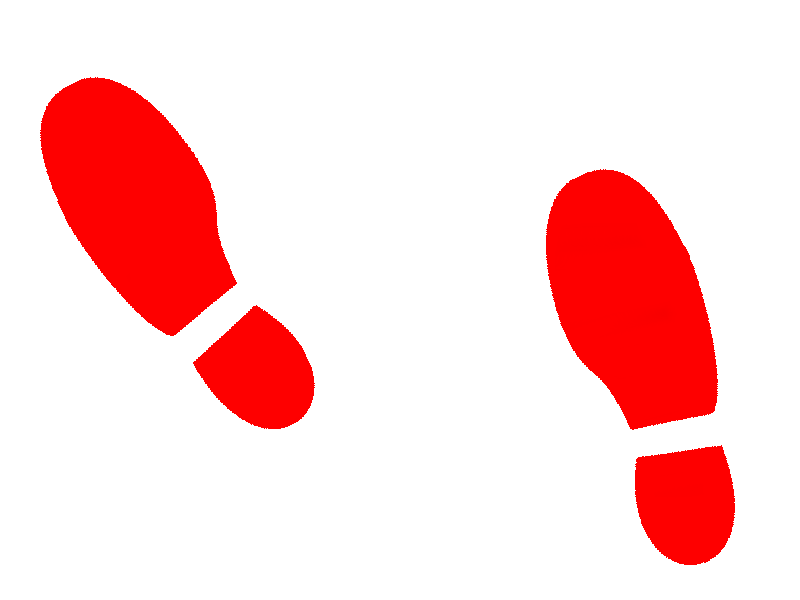 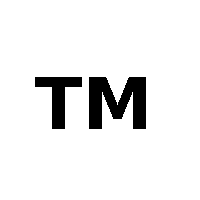